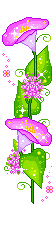 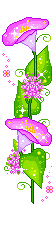 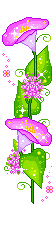 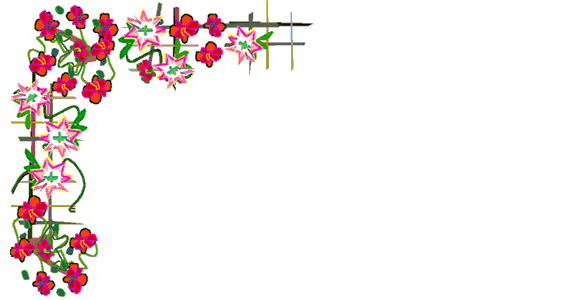 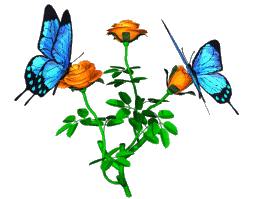 Trường Mầm non Thạch Bàn

                 Phát triển nhận thức

Các bộ phận trên cơ thể bé
  
Lứa tuổi 24-36 tháng
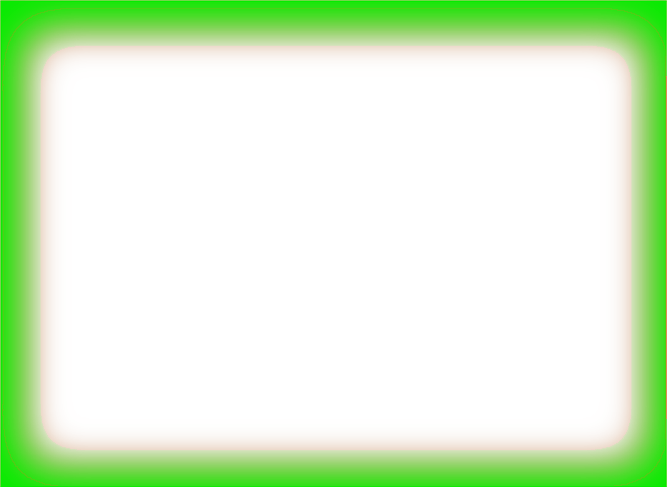 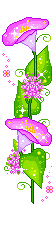 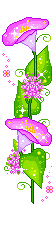 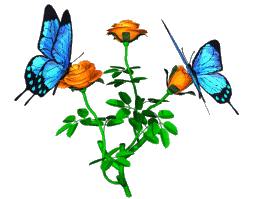 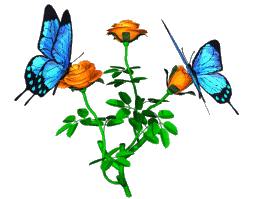 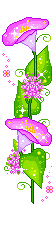 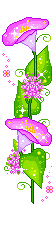 mắt
tai
tay
miệng
mũi
chân
Các bộ phận trên cơ 
thể
 bé
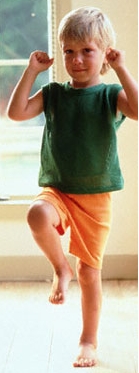 Cái mắt
Cái tai
Cái miệng
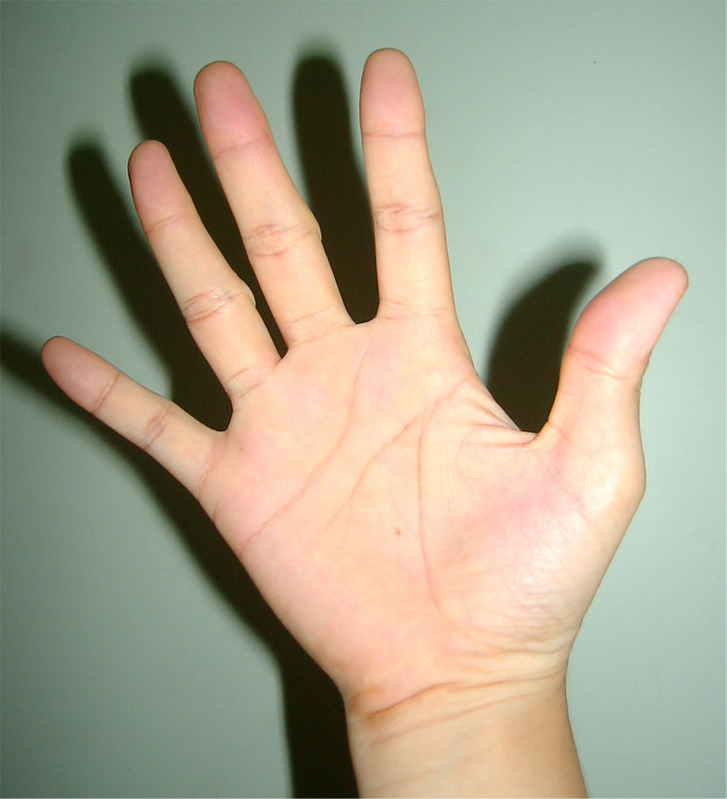 Bàn tay
Bàn chân
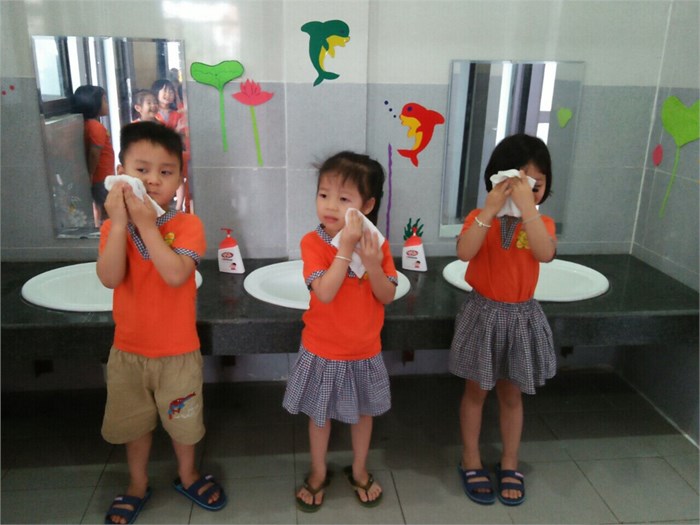 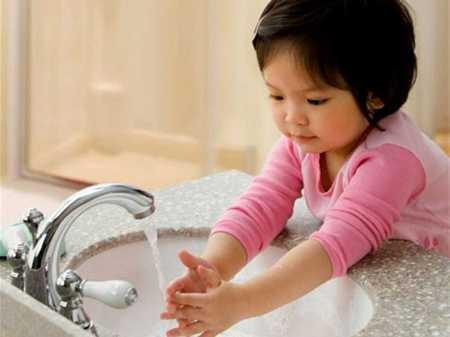